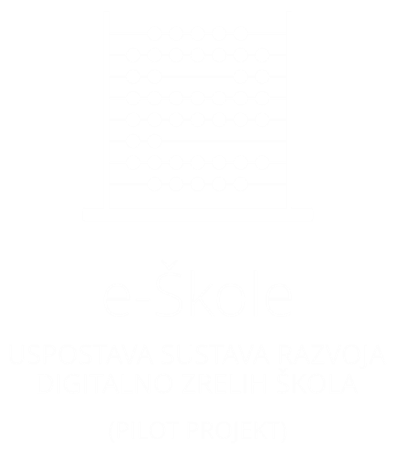 Prednosti digitalno zrelih škola
Andrijana Prskalo Maček
zamjenica ravnatelja CARNET-a i voditeljica projekta
CILJ: DIGITALNO ZRELE ŠKOLE
306,8 milijuna kuna 
85 % EU fondovi (Europski fond za regionalni razvoj i Europski socijalni fond) 
15 % nacionalno financiranje
10 posto škola: 101 osnovna i 50 srednjih
151 ravnatelj
> 7000 nastavnika
> 23 000 učenika
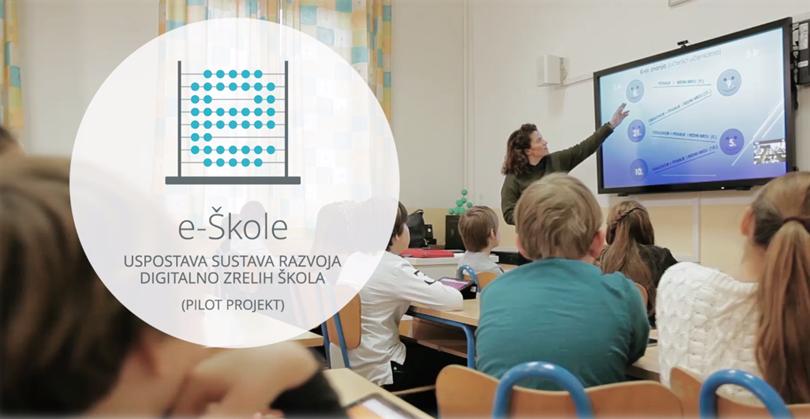 E-ŠKOLE: USPOSTAVA SUSTAVA RAZVOJA DIGITALNO ZRELIH ŠKOLA (PILOT PROJEKT)
Ministarstvo znanosti i obrazovanja
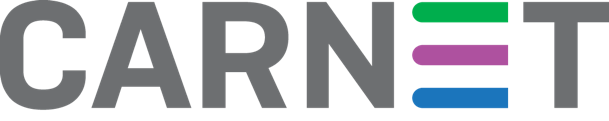 KROZ PROJEKT PROVODIMO:
Informatizaciju nastavnih procesa:
• računalna oprema
• digitalni obrazovni sadržaj
• bežični internet u cijeloj školi
• obrazovanje i podrška nastavnicima u  provedbi e-nastave
Informatizaciju poslovnih procesa:
• transparentnost poslovanja
• bolja dostupnost podataka
• brže i sigurnije poslovanje
• učinkovitije poslovanje škola
HRVATSKE ŠKOLE SU DIGITALNE POČETNICE
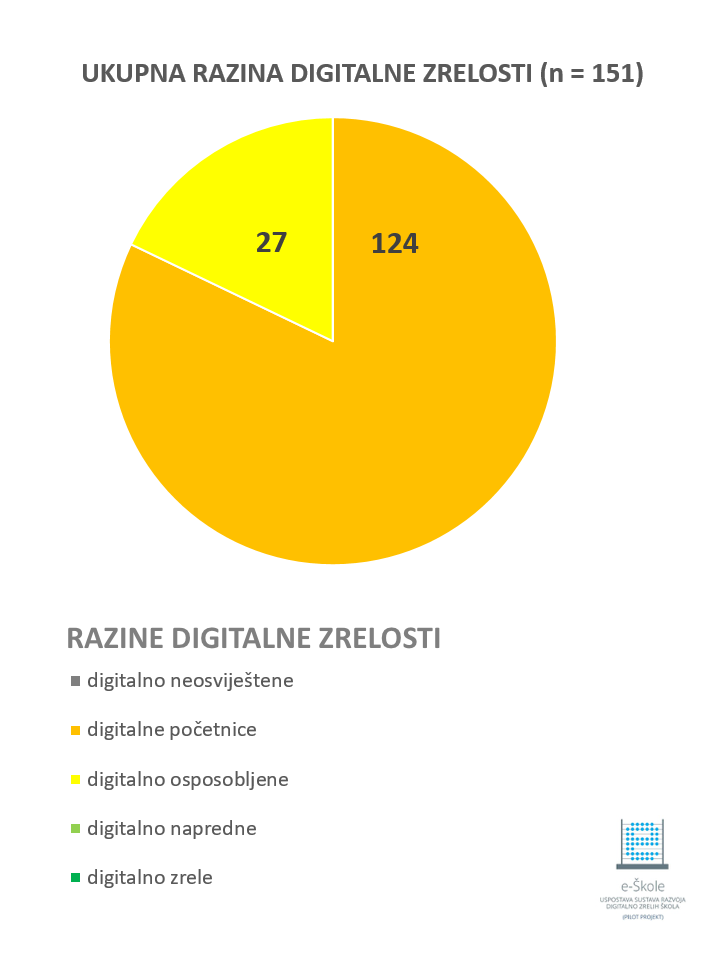 Rezultati vanjskog vrednovanja škola u projektu (studeni 2016.):
82 % digitalne početnice
18 % digitalno osposobljene 
Završno vanjsko vrednovanje je u tijeku
POKAZATELJI USPJEŠNOSTI PILOT PROJEKTA
Lokalne bežične mreže
Osiguravanje boljih uvjeta za rad: suvremena IKT infrastruktura, oprema, sadržaji i usluge
Oprema za učionice, nastavnike, ravnatelje i administrativno osoblje
Edukacija nastavnika i tehničkog osoblja, uspostava regionalnih obrazovnih centara (ROC)
Materijali za učenje i poučavanje: DOS, e-Laboratorij, scenariji poučavanja, e-Lektire
e-Usluge: Edutorij, EMA, CMS, SIPU, Sustav za analitike učenja i organizacije
PRIMJERI E-USLUGA
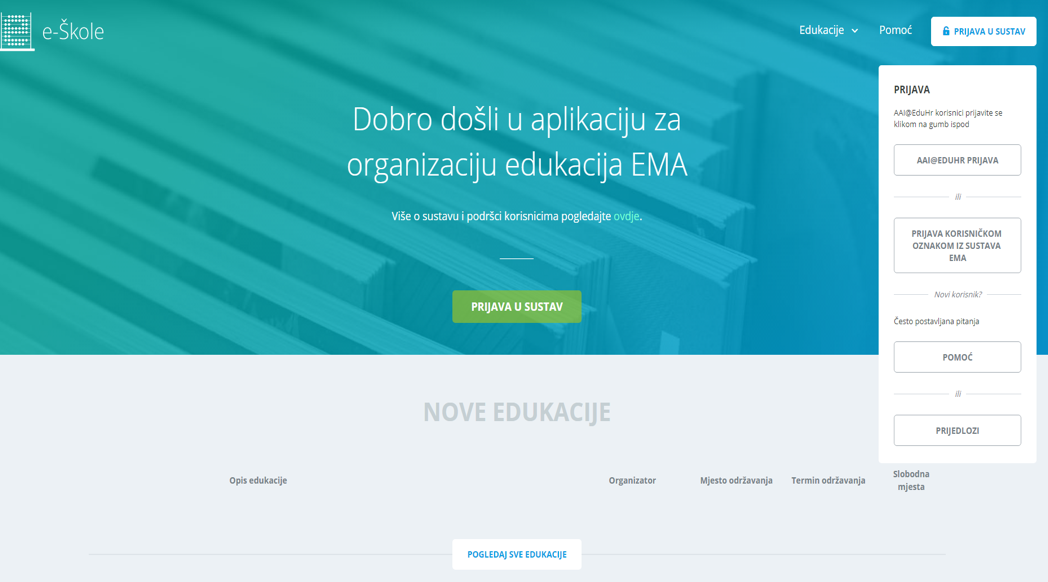 https://edutorij.e-skole.hr/
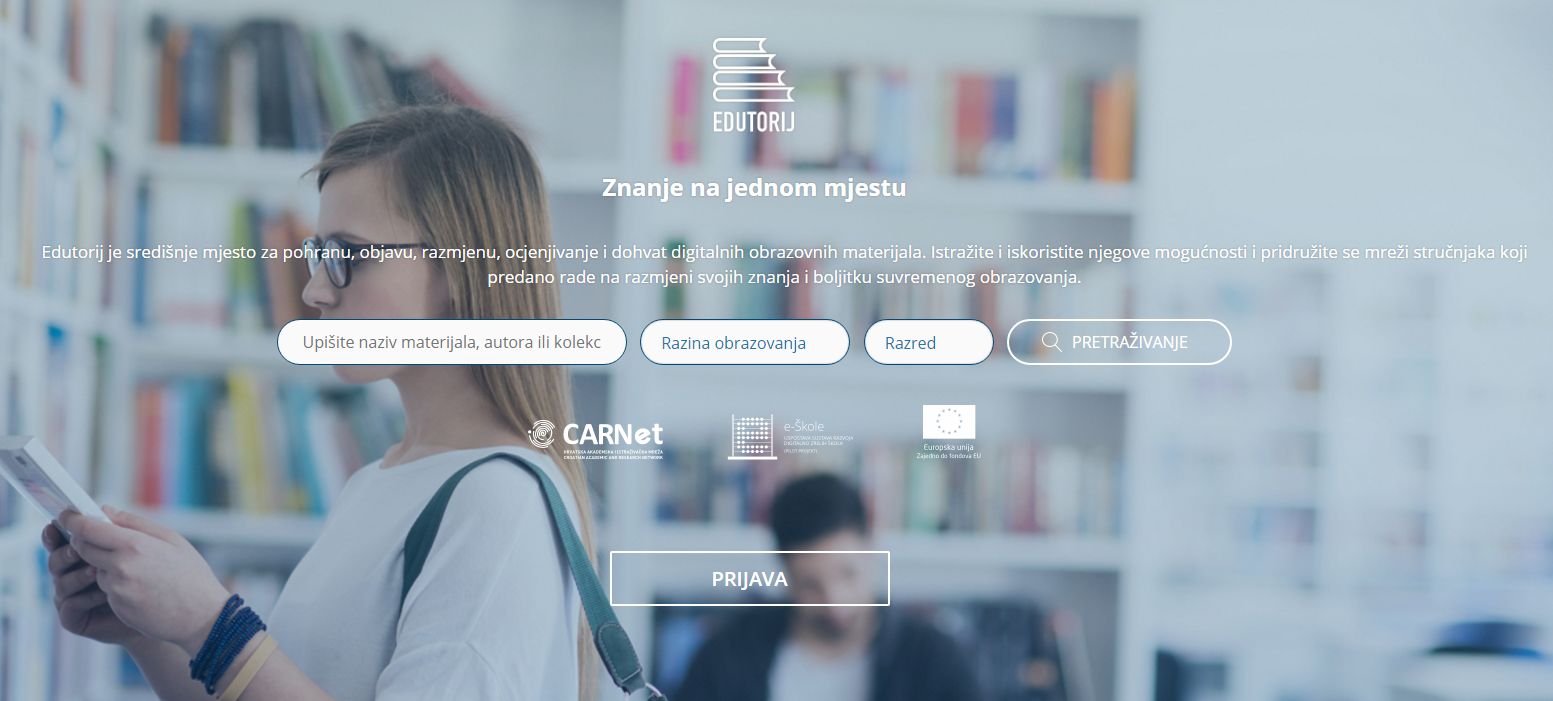 https://ema.e-skole.hr/
PRIMJERI E-SADRŽAJA
https://edutorij.e-skole.hr/share/page/dos-eskole
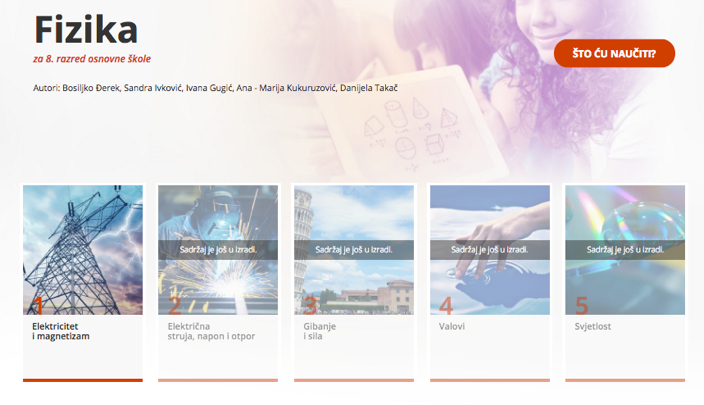 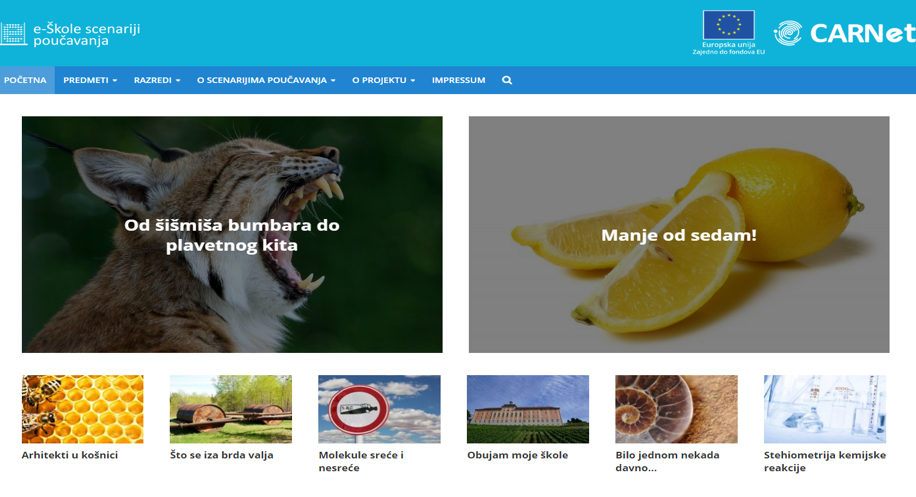 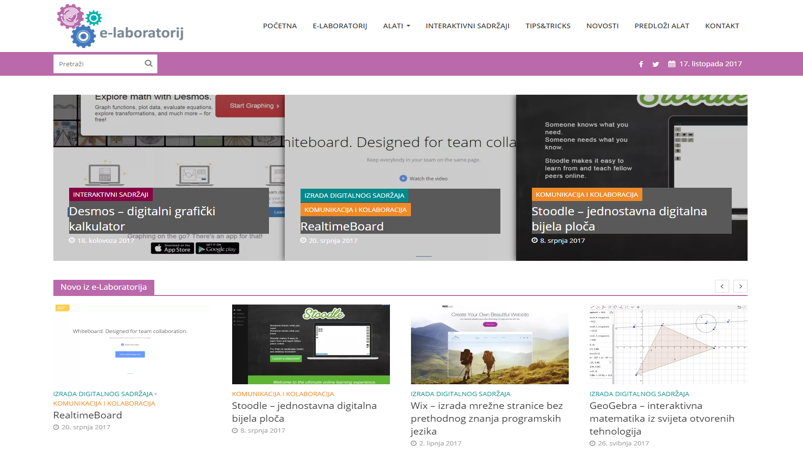 https://scenariji-poucavanja.e-skole.hr/
http://e-laboratorij.carnet.hr/
PREDNOSTI ZA RAVNATELJE
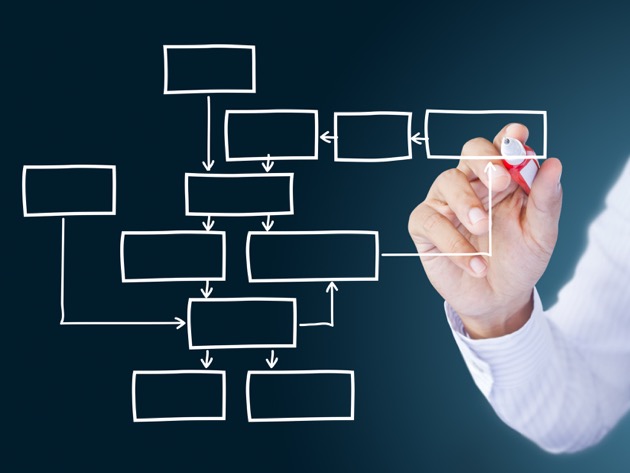 Digitalno opremljena škola s kvalitetnom mrežom
Opremljeni, educirani i digitalno kompetentni nastavnici
Edukacija
Smjernice u kojim aspektima je potrebno dodatno razvijati školu
Predlošci za strateško planiranje
PREDNOSTI ZA NASTAVNIKE
Suvremena oprema i e-usluge za rad prilagođeni razini digitalnih kompetencija
Alati i resursi za korištenje IKT-a i primjenu suvremenih metoda poučavanja u nastavi
Podrška u radu - helpdesk, zajednica praktičara, mobilni timovi
Edukacija
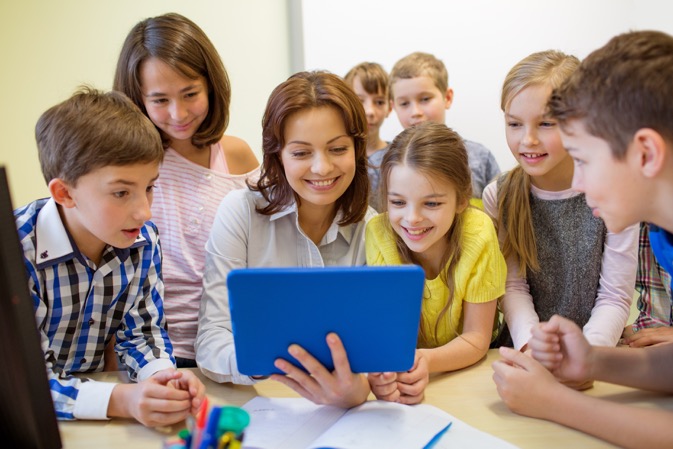 PREDNOSTI ZA UČENIKE I RODITELJE
Kvalitetna mreža u školi
Oprema za korištenje u nastavi
Digitalni sadržaji za učenje
Razvoj digitalnih kompetencija i vještina za osobni razvoj te pripremu za studij i tržište rada
e-Dnevnik
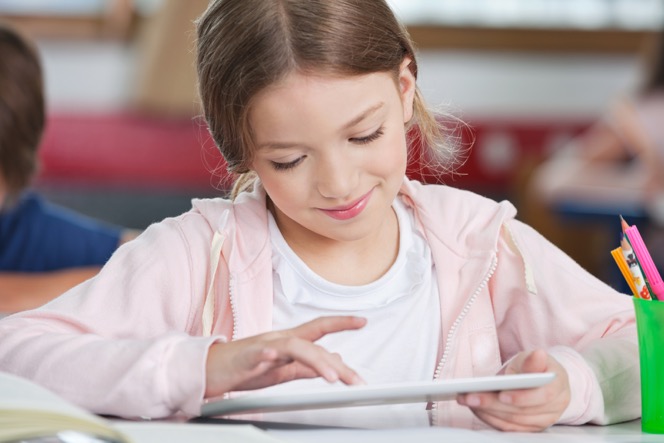 PRIMJERI E-ŠKOLA
OŠ Izidora Kršnjavog, Zagreb
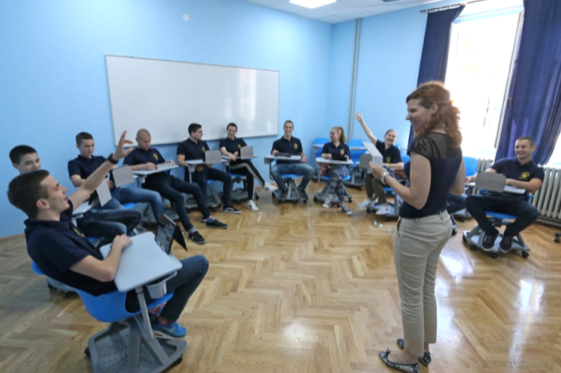 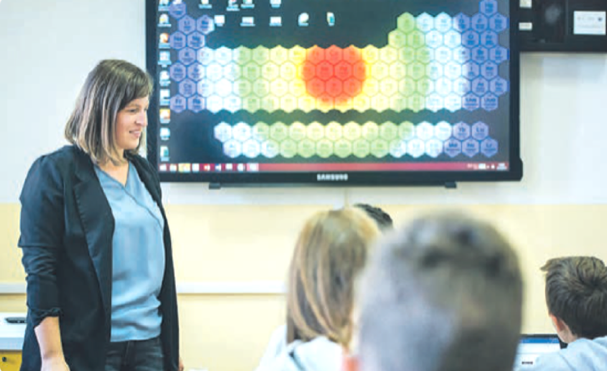 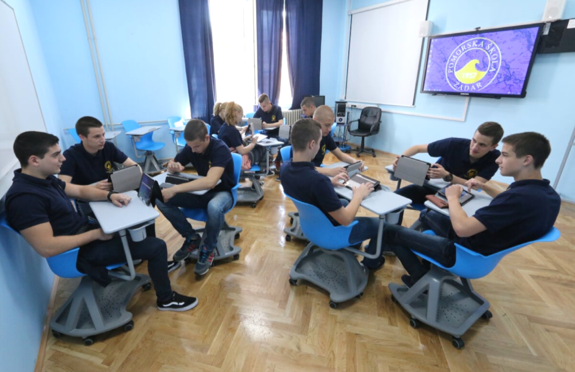 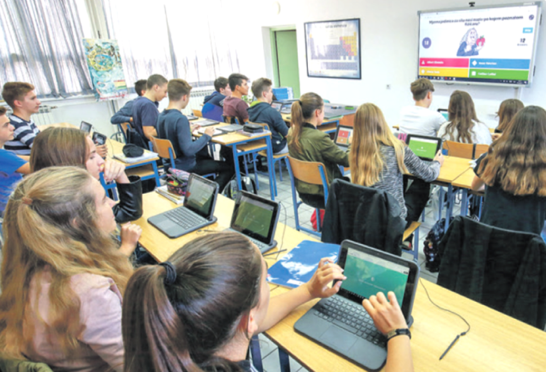 Pomorska škola, Zadar
OŠ Franje Krežme, Osijek
DOBRE PRAKSE
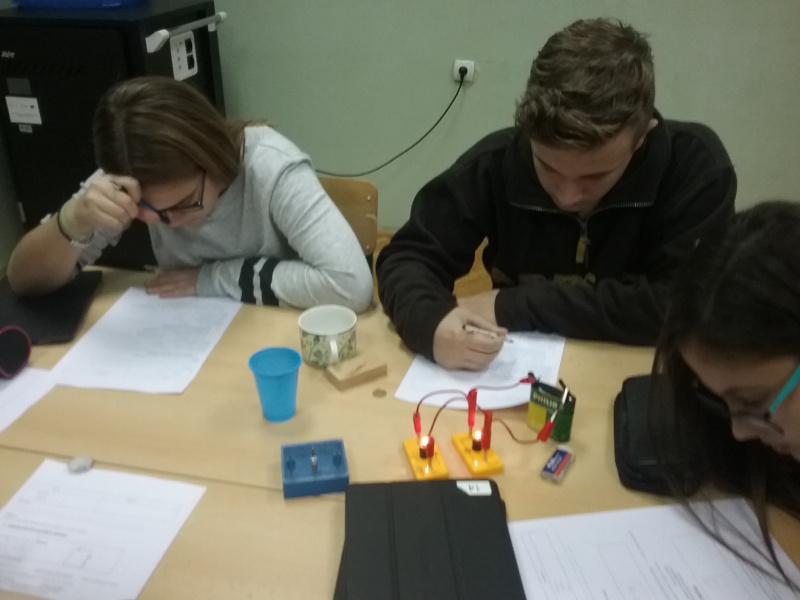 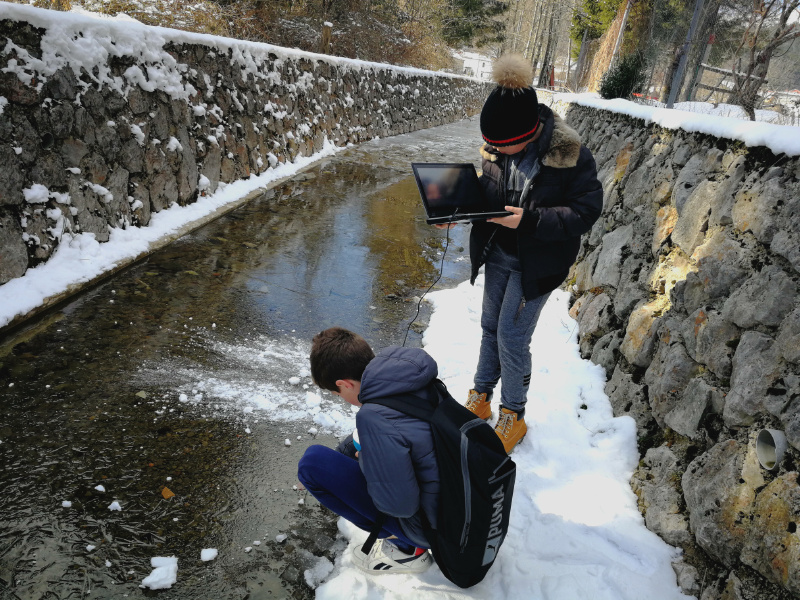 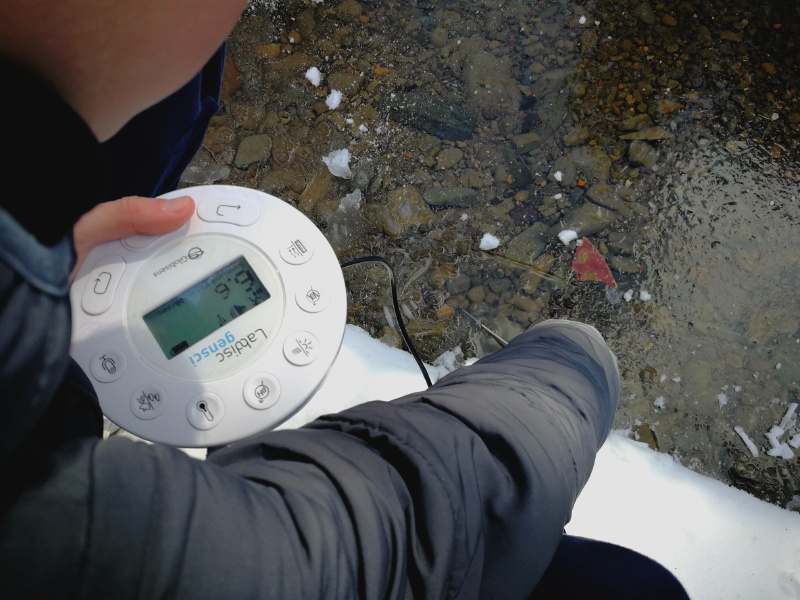 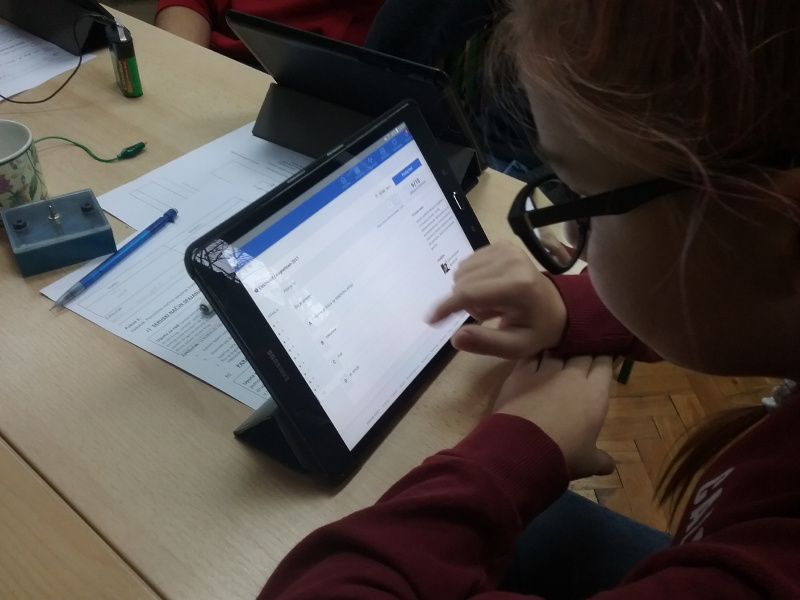 UKUPNO SMO OSIGURALI
hibridnih računala za nastavnike STEM predmeta
1220
laptop za ravnatelje, stručne suradnike i nastavno osoblje područnih škola
901
tableta za ostalo nastavno osoblje matičnih škola
stolnih računala za administrativno osoblje
5085
115
tableta za učenike u interaktivnim učionicama te u područnim školama
5018
Različitih edukacija za preko 6000 jedinstvenih korisnika
1000
Modula digitalnih obrazovnih sadržaja iz matematike, fizike, kemije i biologije
100+
Scenarija poučavanja
240
DO KRAJA PILOT PROJEKTA…
Aktivnosti do kraja školske godine 2017./2018.
Opremanje i otvaranje ROC-ova
Nastavak edukacije korisnika u školama i podrške mobilnih timova
Primjena DOS-eva 
Provedba završnog vanjskog vrednovanja digitalne zrelosti škola
Razvoj preostalih e-Usluga: Sustav za analitike učenja i organizacije, Sustav informatizacije poslovanja ustanova
DRUGA FAZA: VELIKI PROJEKT
Planirano uključivanje svih osnovnih i srednjih škola
CARNET je nositelj i druge faze projekta u vrijednosti od 1 milijarde kuna
Planirana provedba: 2019. – 2022.
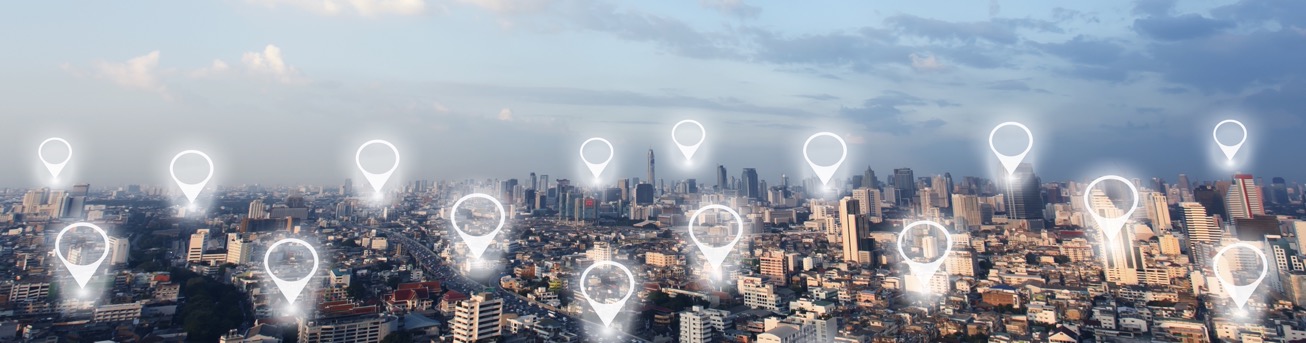 Hvala
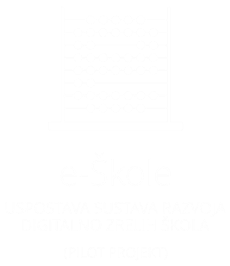 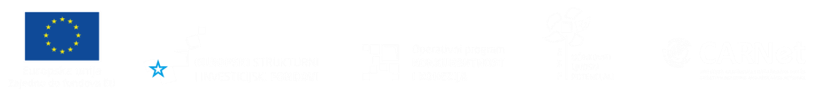 Projekt je sufinancirala Europska unija iz europskih strukturnih i investicijskih fondova.
Više informacija o EU fondovima možete naći na web stranicama Ministarstva regionalnoga razvoja i fondova Europske unije: www.strukturnifondovi.hr
Sadržaj ovog materijala isključiva je odgovornost Hrvatske akademske i istraživačke mreže - CARNet.